Методическое объединение
воспитатель 
муниципального бюджетного дошкольного
        образовательного учреждения 
д/с №8 «Мишутка» 
общеразвивающего вида 
 второй категории
Вовко Ирины Борисовны
«Развитие речи
 через ознакомление
 с окружающим миром»
Младший возраст- звуковая культура речи
Средний возраст- словарная работа
Развитие речи
Старший возраст- грамматический строй речи
Подготовительная к школе группа -связная речь
РАЗВИТИЕ  МЕЛКОЙ  МОТОРИКИ
На ладонях рук много рецепторов, их развитие способствует развитию речи. Игры в младшем дошкольном возрасте для развития мелкой моторики, например:   пуговицы, камешки, мозаики и т.д.
ПАЛЬЧИКОВЫЕ  ИГРЫ
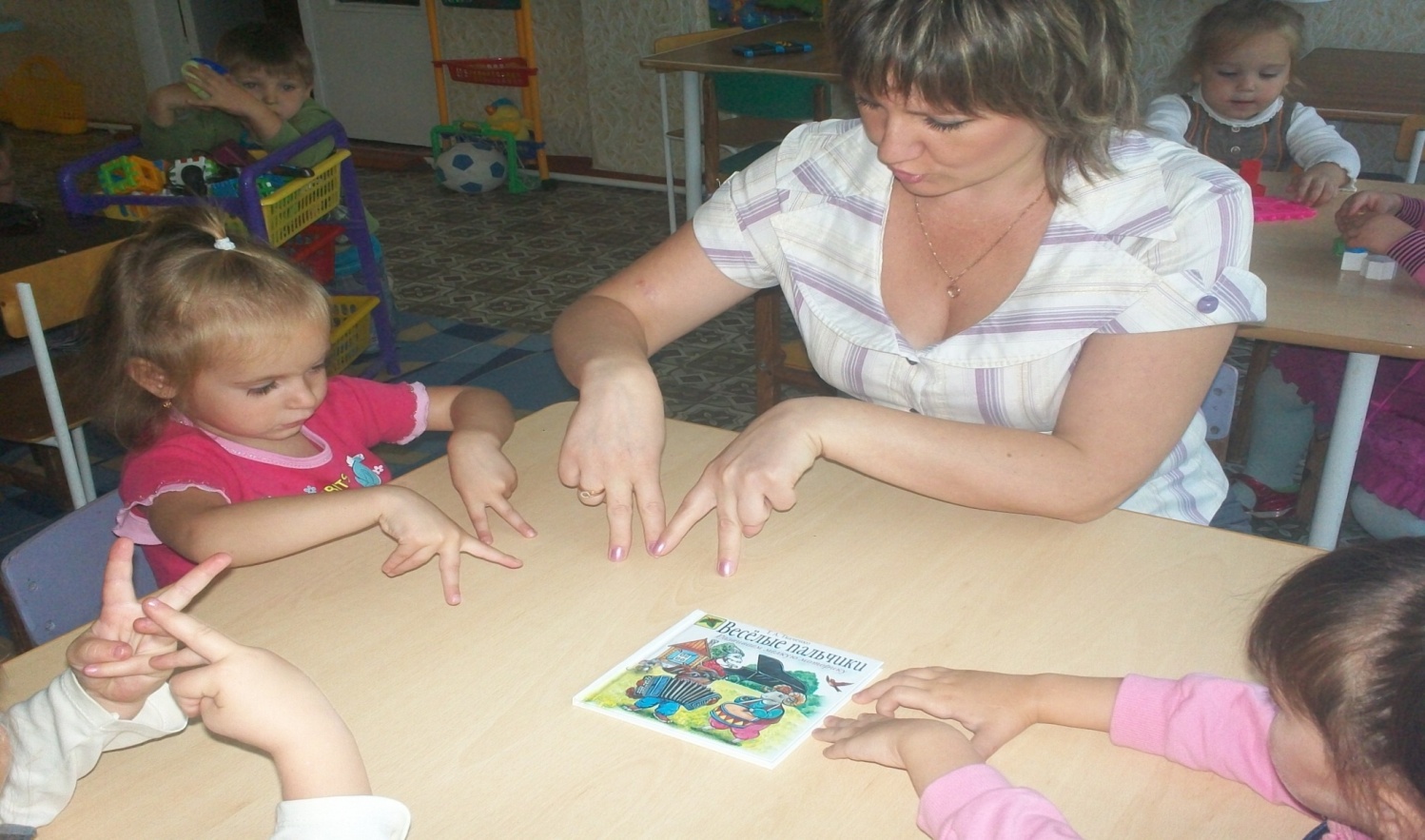 Пальчиковые игры- простые движения помогают убрать напряжение не только с самих рук, но и расслабить мышцы всего тела. Чем лучше работают пальцы и вся кисть, тем лучше ребенок говорит.
УПРАЖНЕНИЯ  С  КАРАНДАШОМ
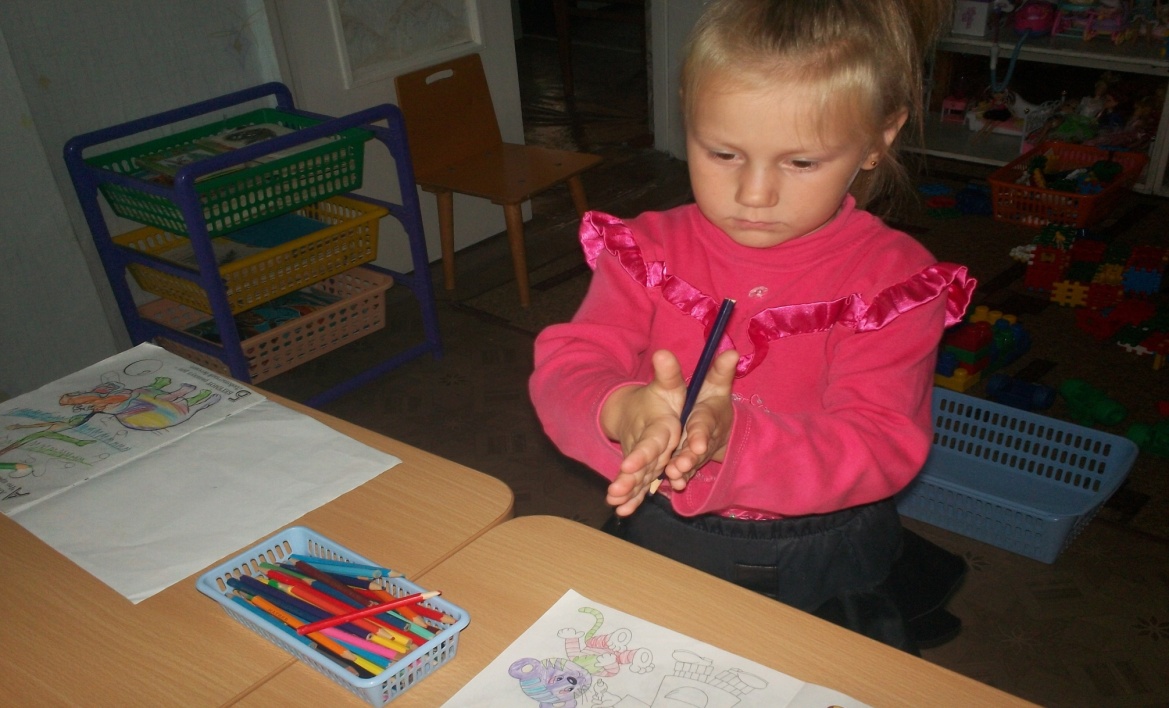 Пальчиковые разминки полезны не только для малышей, но и для детей старшего дошкольного возраста. «Рисовали, рисовали наши пальчики устали…»
Упражнения  с  грецким  орехом
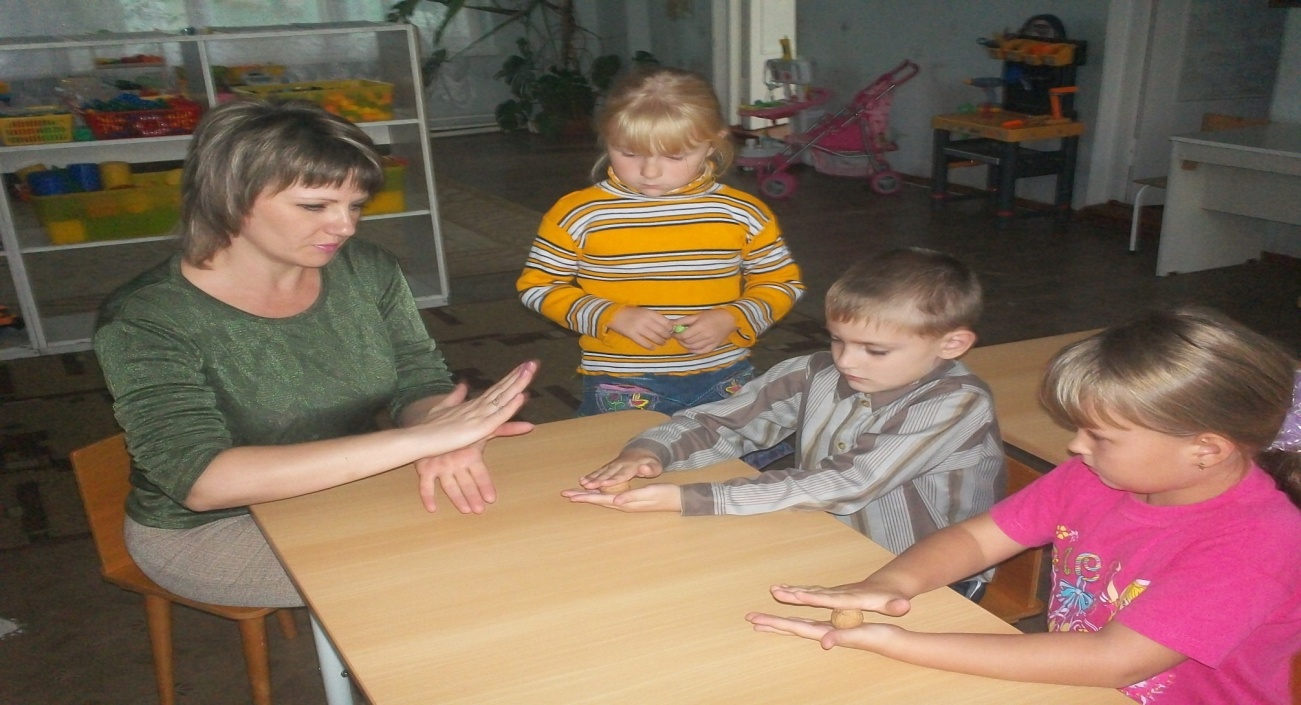 Достаточно 1-2 минут упражнений с шестигранным карандашом и грецким орехом, чтобы снять мышечное напряжение и активизировать умственную деятельность.
«Макаронная  семейка»
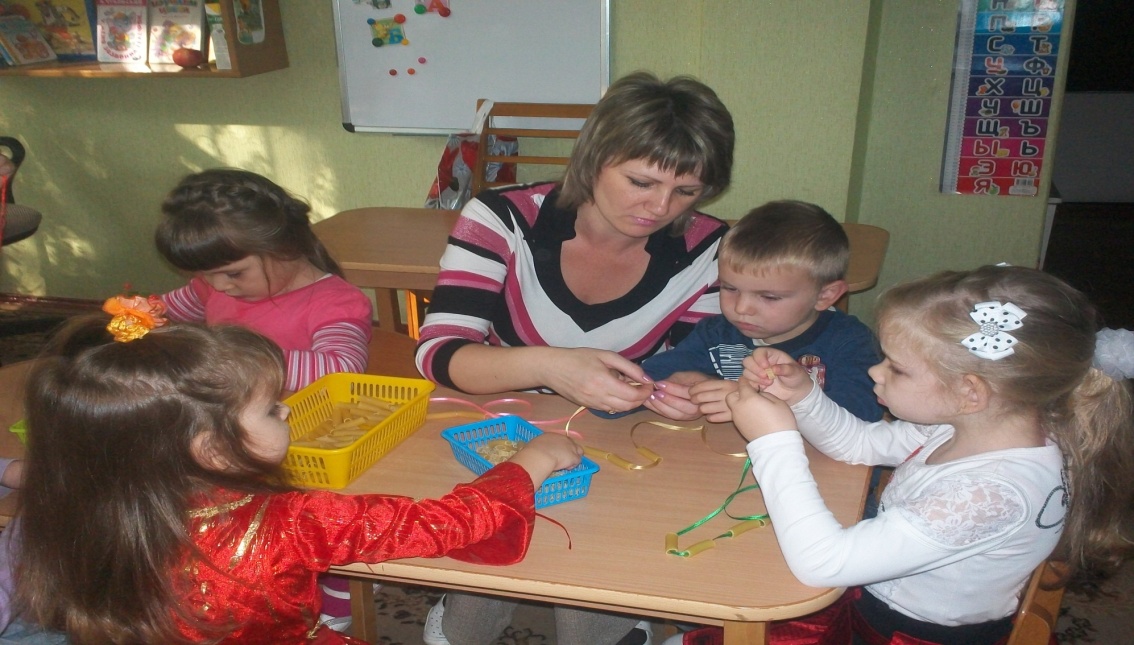 В среднем дошкольном возрасте имеет важнейшее значение работа над словарным запасом детей. 
Игра «Макаронная семейка» поможет в этом. 
Нанизывая макароны на ленту, все свои действия проговариваем.
Ру- ру-ру начинаем мы игру,
Ру-ру-ру макароны я беру.
Подарок  для  бабушки
ТЫ  КАТИСЬ, КАТИСЬ,  КЛУБОК…
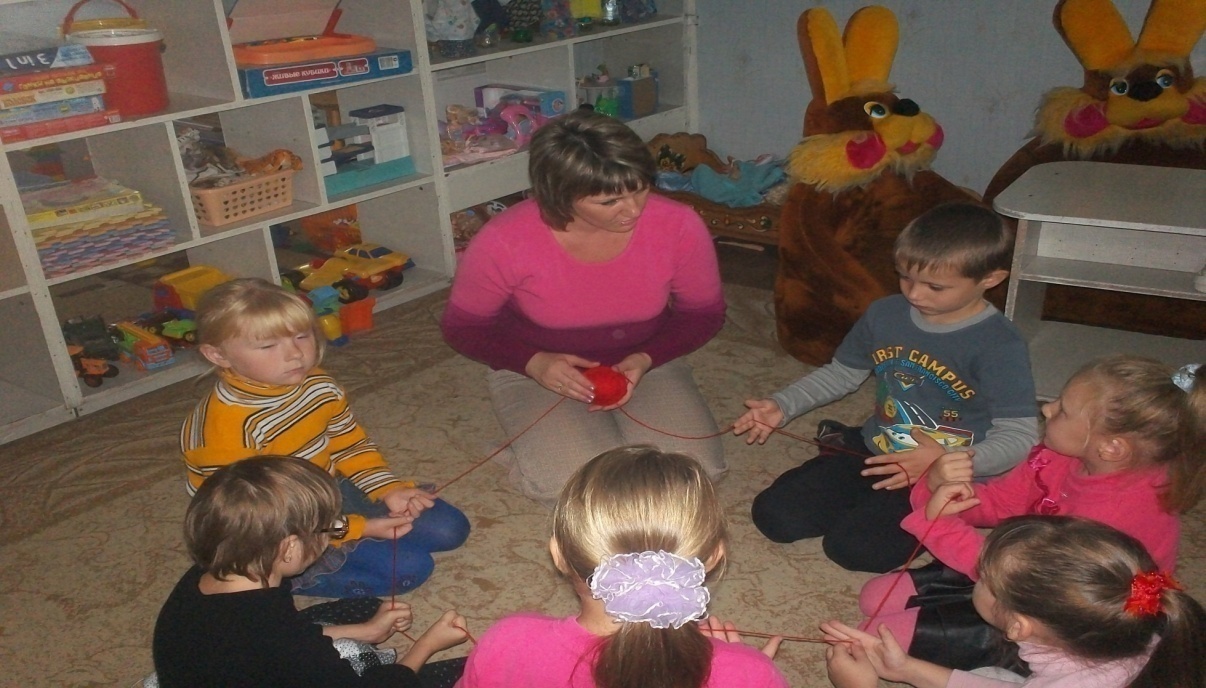 В старшем дошкольном возрасте «Волшебный клубочек» помогает нам беседовать на разные темы: семья, дружба, спорт и т.д.
Это даёт возможность каждому ребёнку высказать своё мнение.
«ПОДЗОРНАЯ  ТРУБА»
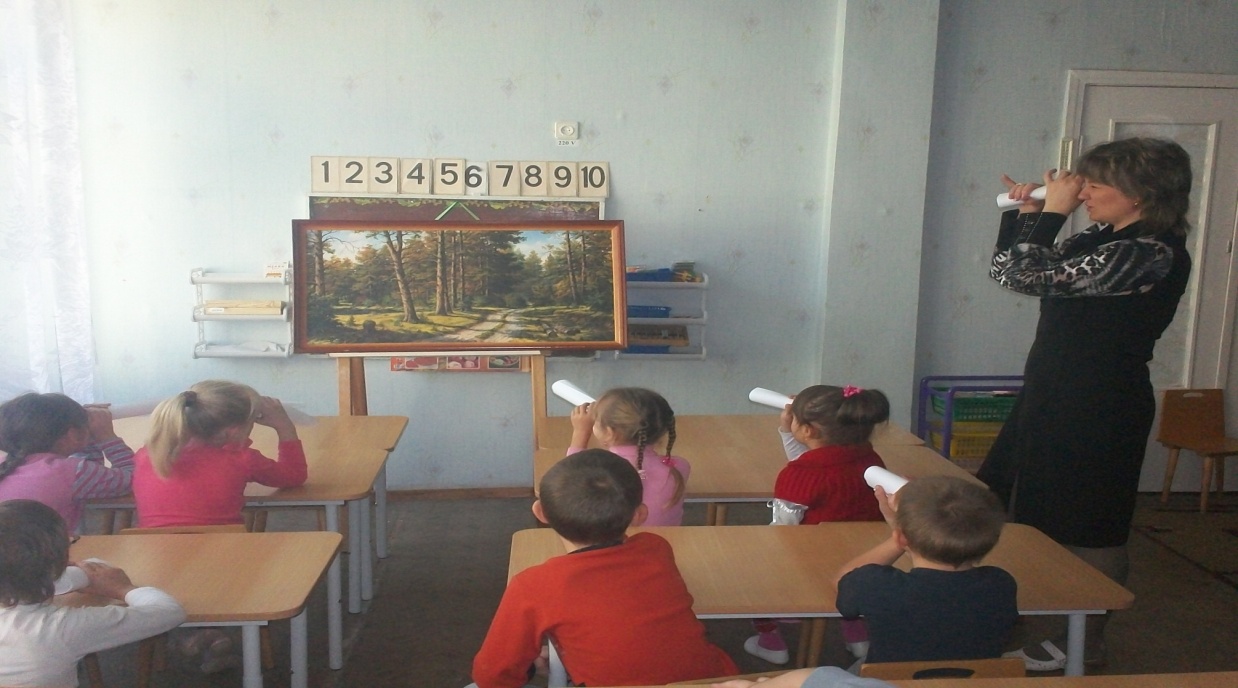 В своей работе с ребятами подготовительной к школе группе, я использую необычный метод рассматривания картин 
«Подзорная труба».
Он позволяет более глубоко, детально рассматривать картину.